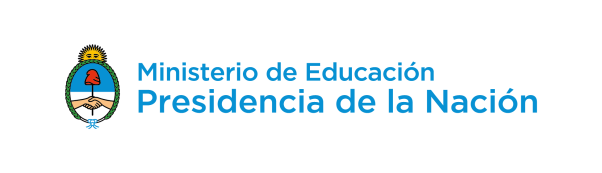 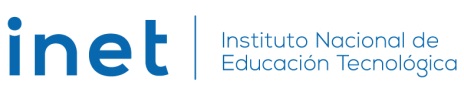 El Programa de Crédito Fiscal, es un programa de multimpacto educativo – socioproductivo.

Apalancamiento para la adquisición de bienes de capital de ultima generación en los establecimientos educativos
Capacitaciones para alumnos, docentes y la comunidad socioproductiva en las últimas tecnologías
Readecuar la mano de obra existente para poder insertarse en la producción a las nuevas tecnologías
Financiar para el salto tecnológico - productivo a la comunidad desde la escuela
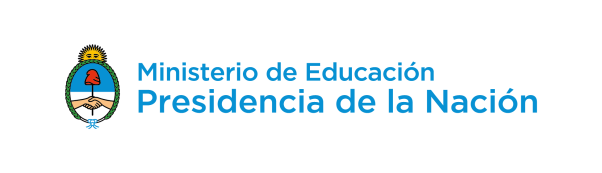 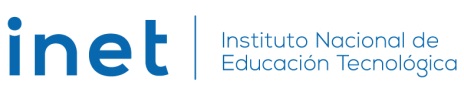 Cómo hacemos operativo el Patrocinio en el Programa de Crédito Fiscal?
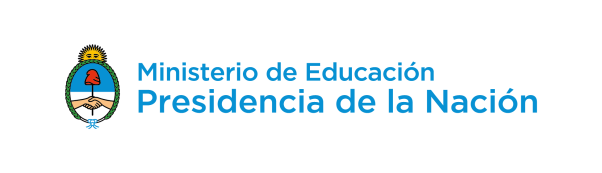 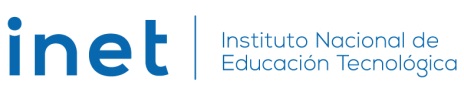 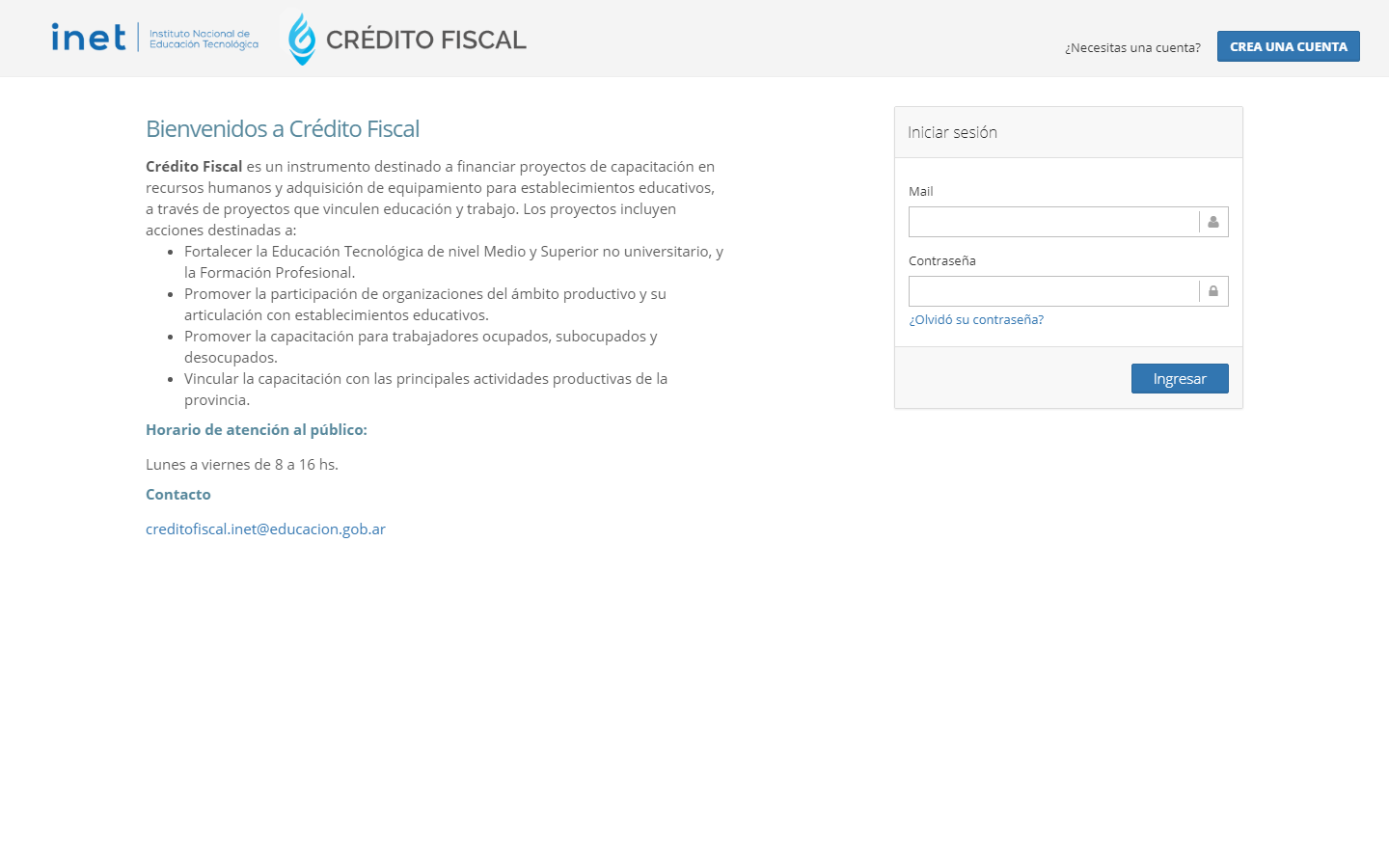 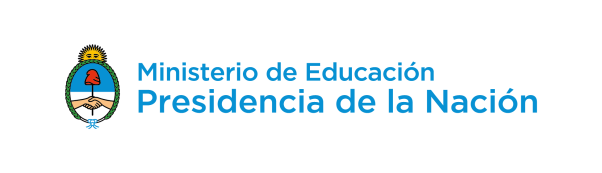 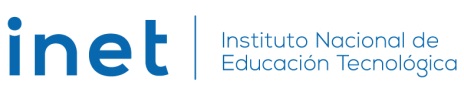 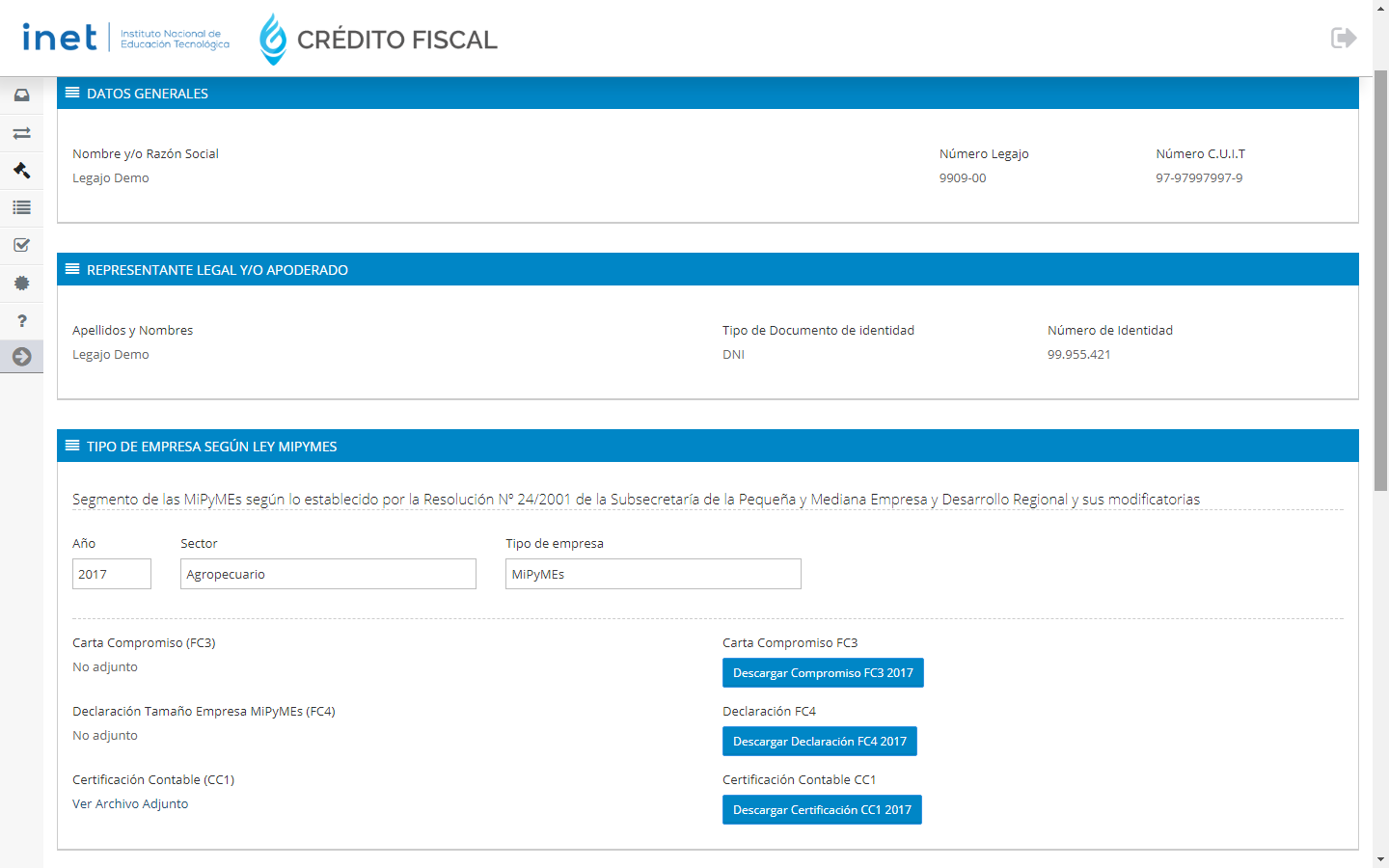 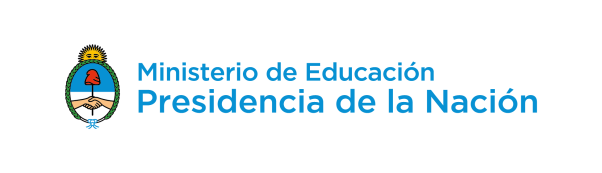 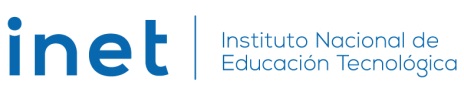 Cuál es el impacto de la participación en el programa?
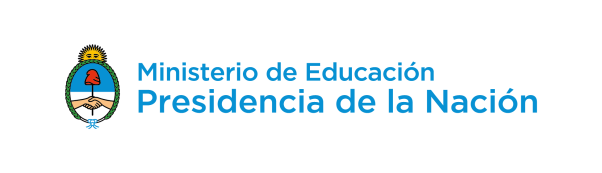 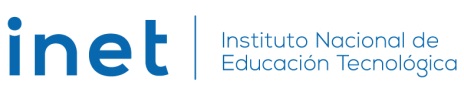 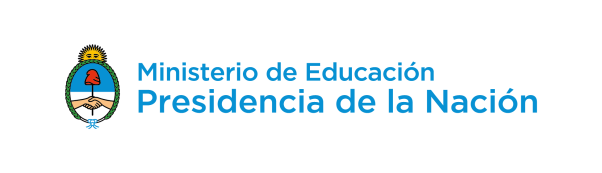 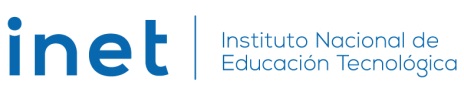 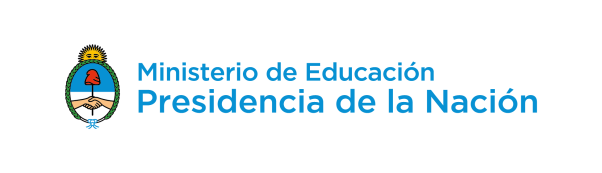 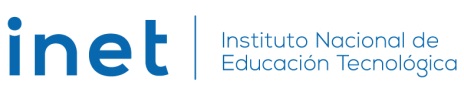 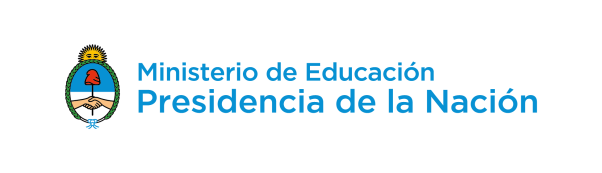 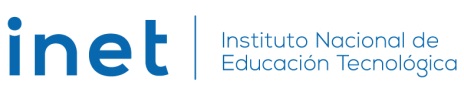 EXPERIENCIA EN INVERNADERO SOBRE PLANTAS NATIVAS.  
RECUPERO  Y MEJORAMIENTO DE SUELOS DEGRADADOS POR LA INDUSTRIA DEL PETROLEO
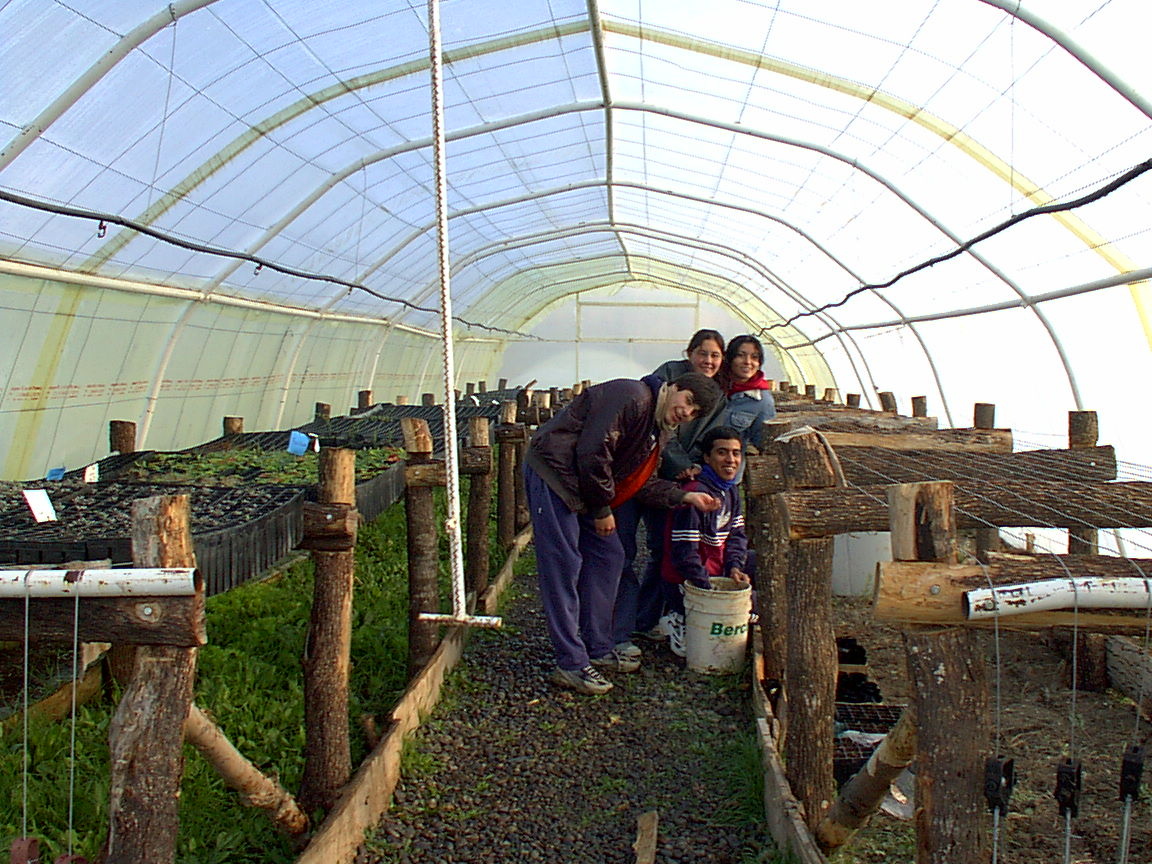 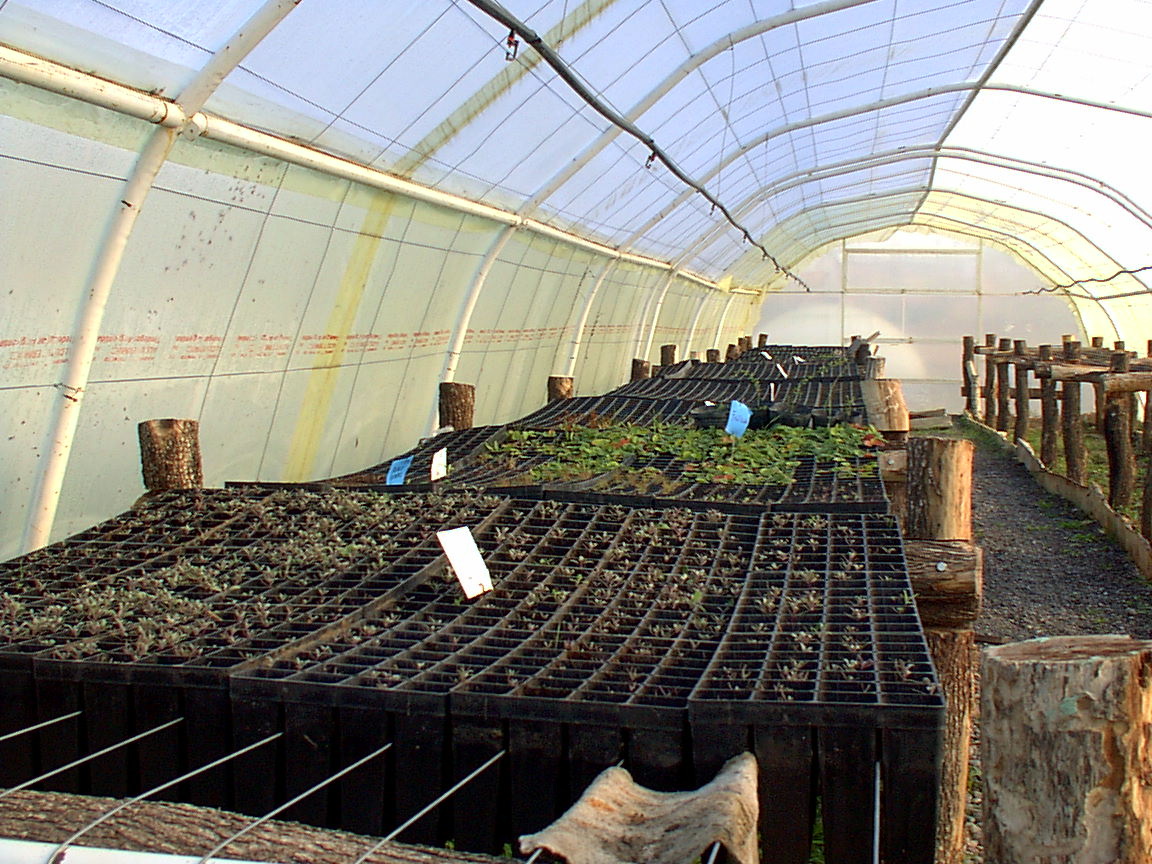 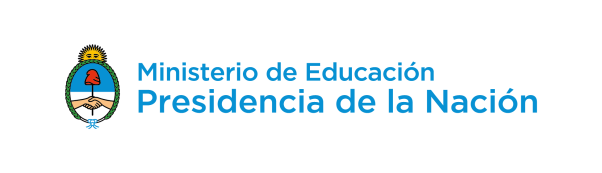 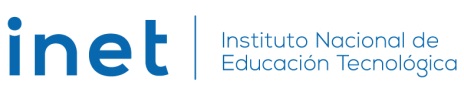 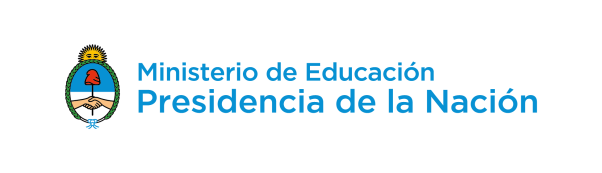 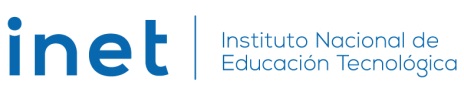 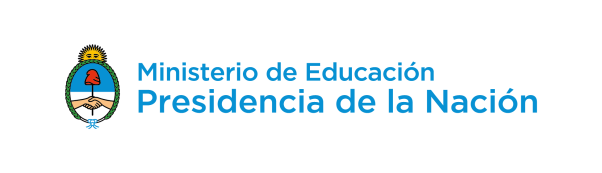 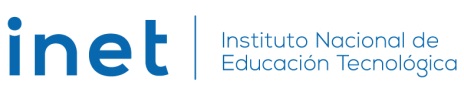 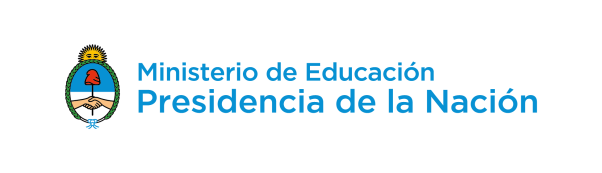 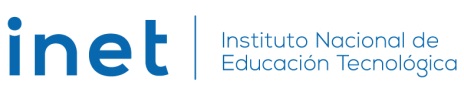 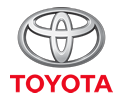 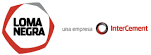 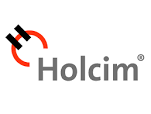 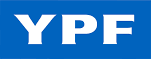 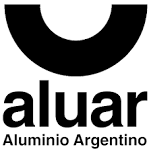 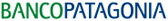 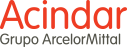 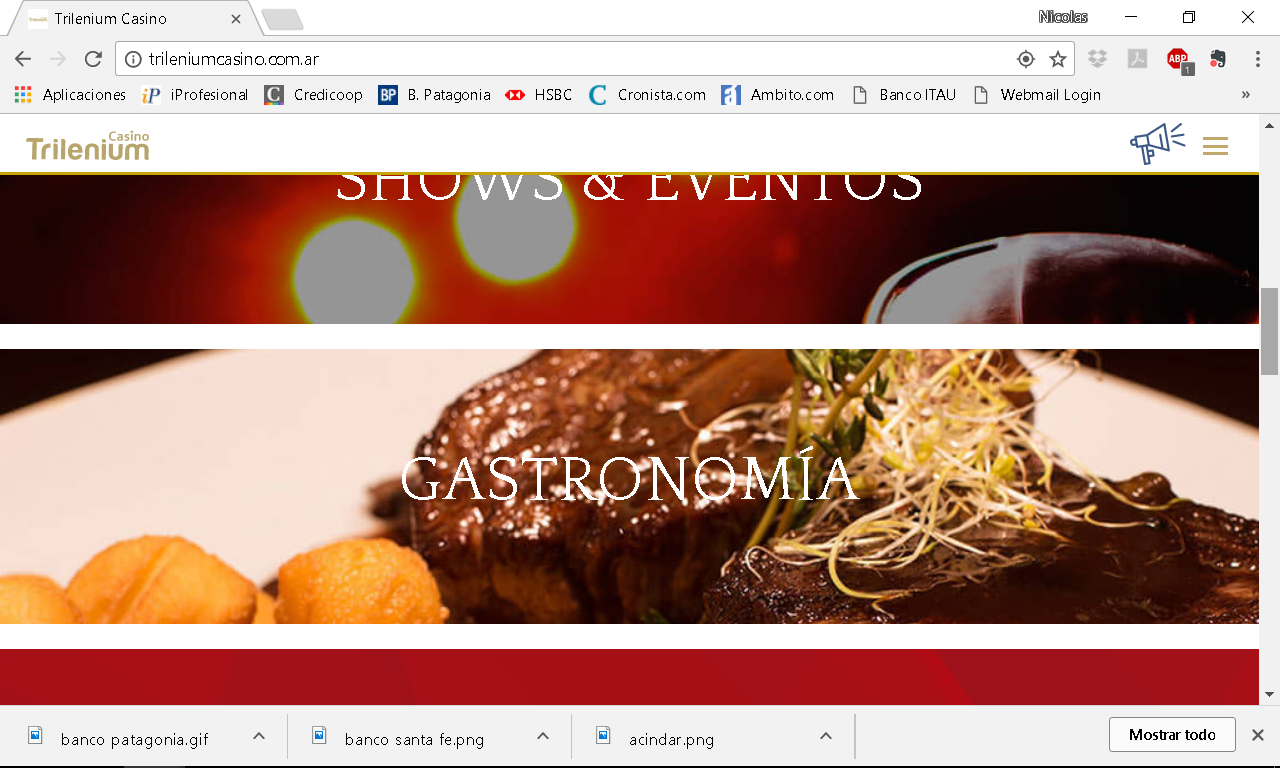 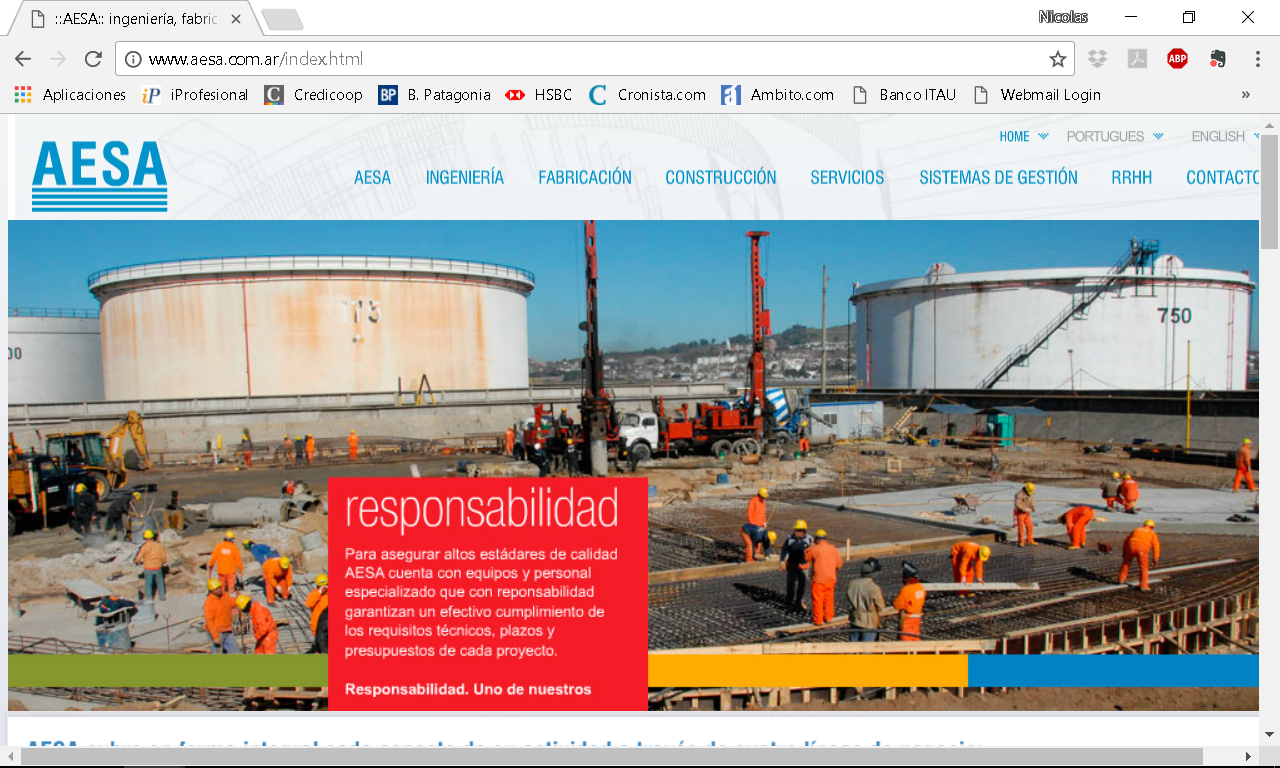 Quienes acompañaron al
Programa de Crédito Fiscal – Ley 22.317
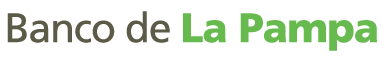 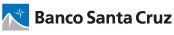 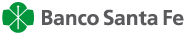 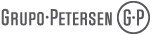 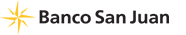 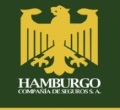 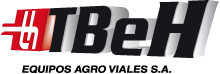 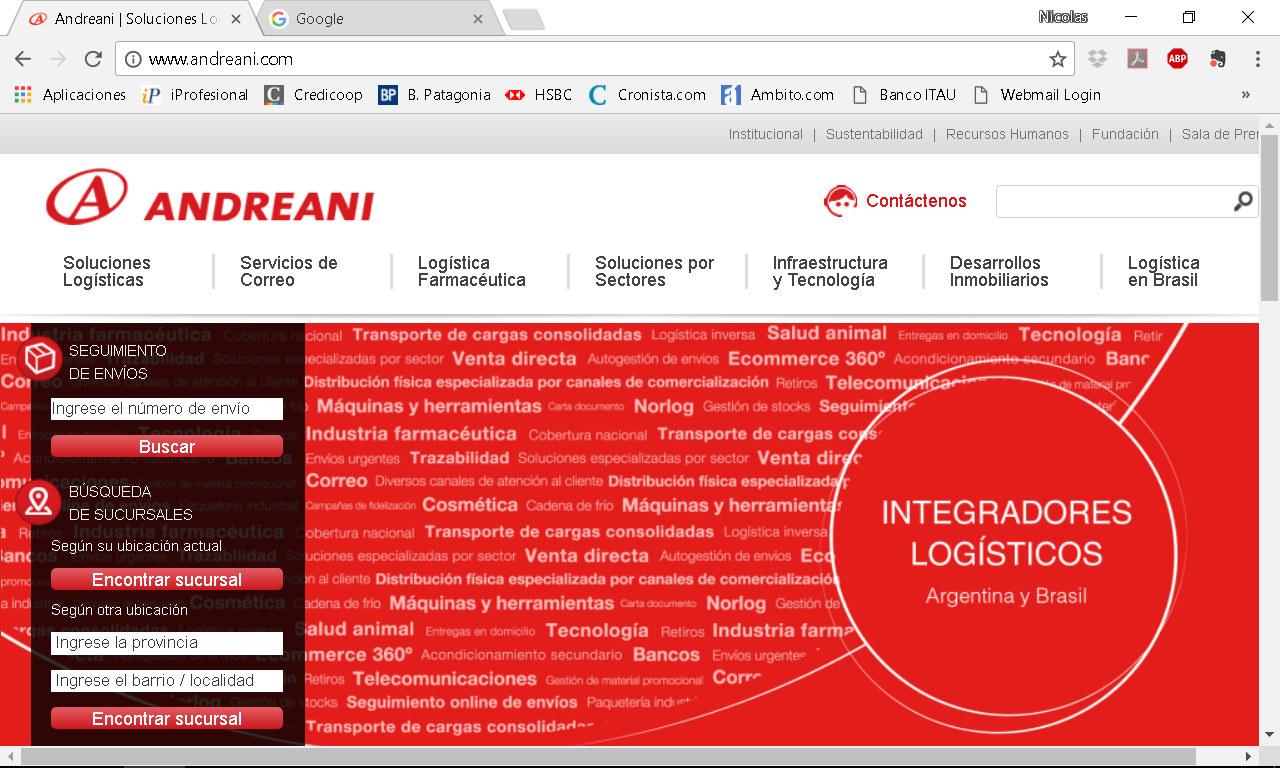 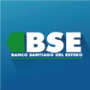 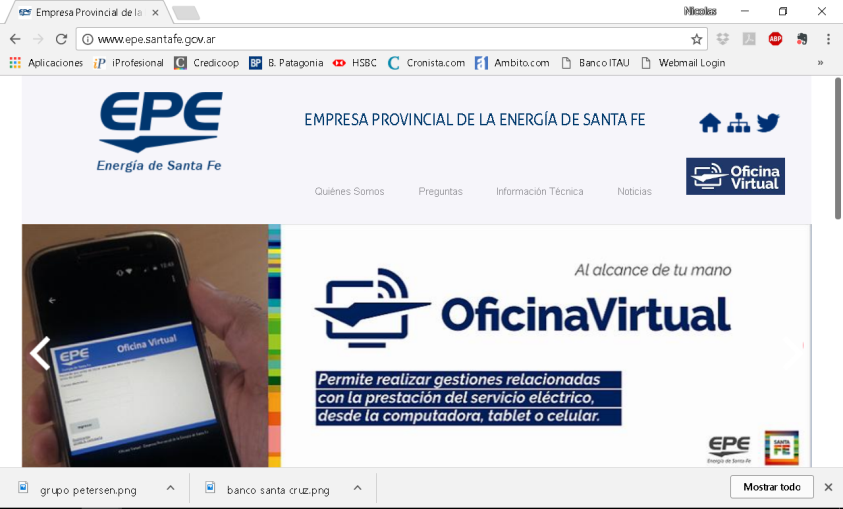 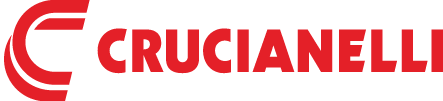 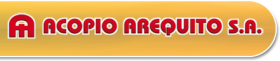 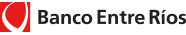 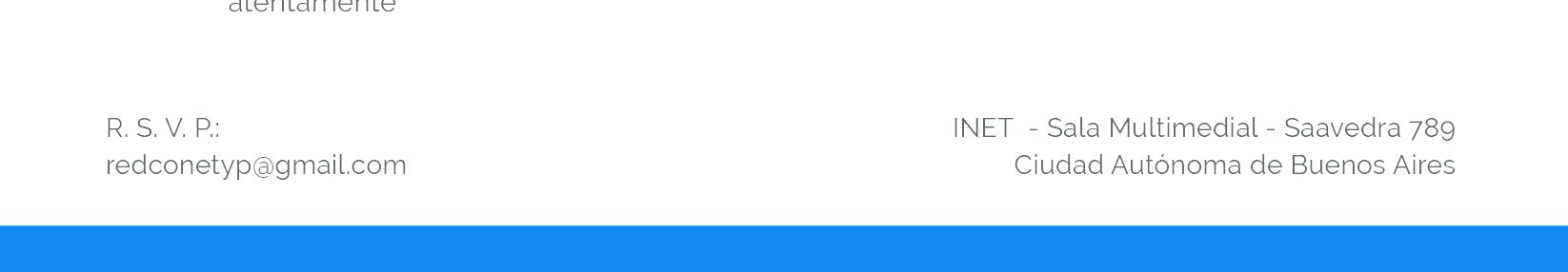 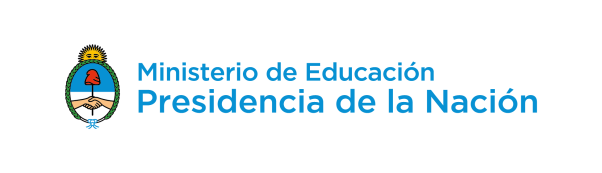 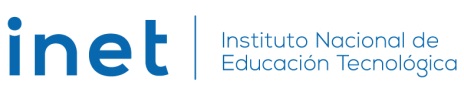 Muchas Gracias!
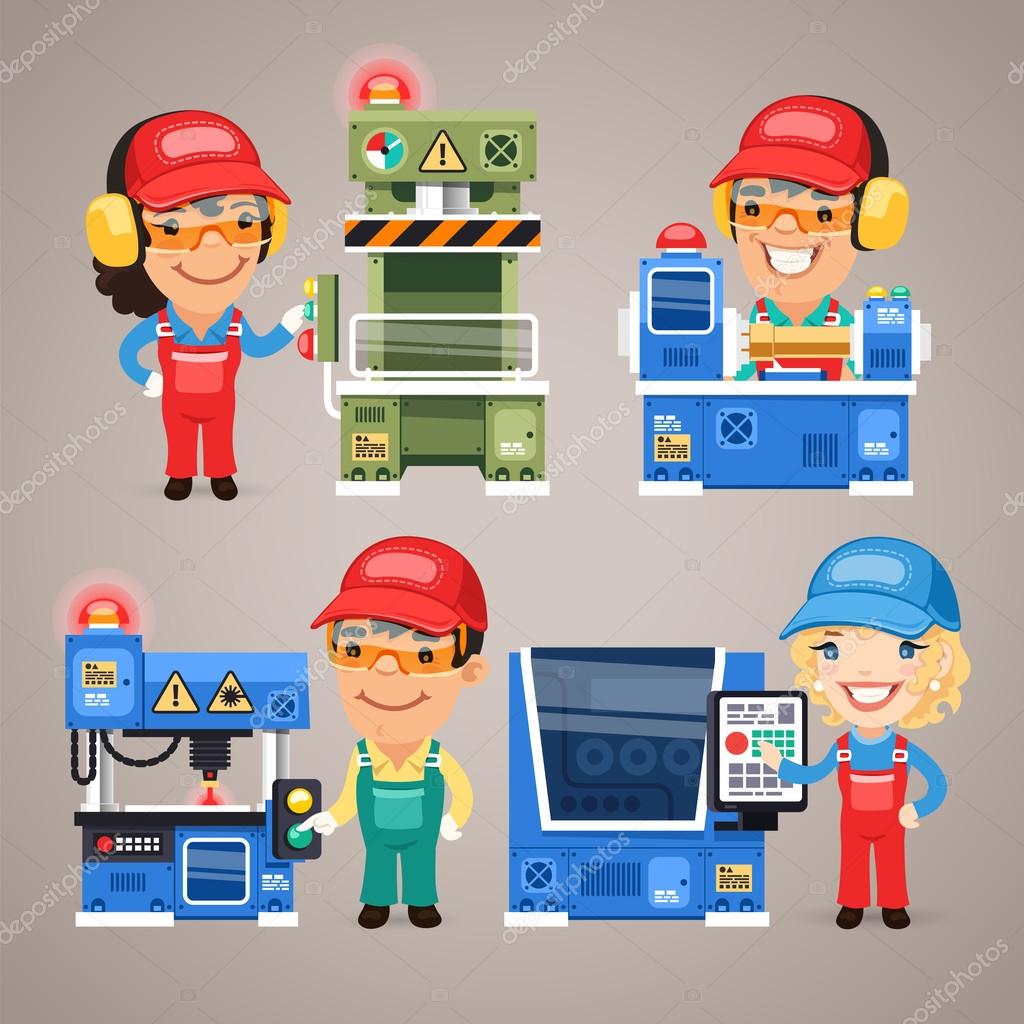